WWFThe need for Sustainability Criteria based on GSTC Criteria to be Applied in MPAs
Global Sustainable Tourism Council (GSTC) Criteria 


GSTC criteria serve as the global baseline standards for sustainability in travel and tourism. 

Criteria focus on social and environmental responsibility, as well as the positive and negative economic and cultural impacts of tourism. 

To  satisfy  the  definition  of  sustainable  tourism, destinations must take  an  interdisciplinary,  holistic and  integrative  approach which  includes  four main objectives: 

Demonstrate sustainable destination management, 
Maximize social and economic benefits for the host community and  minimize  negative  impacts,  
Maximize  benefits  to  communities,  visitors  and  cultural  heritage  and  minimize impacts, and 
Maximize benefits to the environment and minimize negative impacts. 

Since tourism destinations each have their own culture, environment, customs, and laws, the Criteria are designed to be adapted to local conditions and supplemented by additional criteria for the specific location and activity.

GSTC Criteria are designed to be used by all types and scales of destinations. 

Source: www.gstcouncil.org
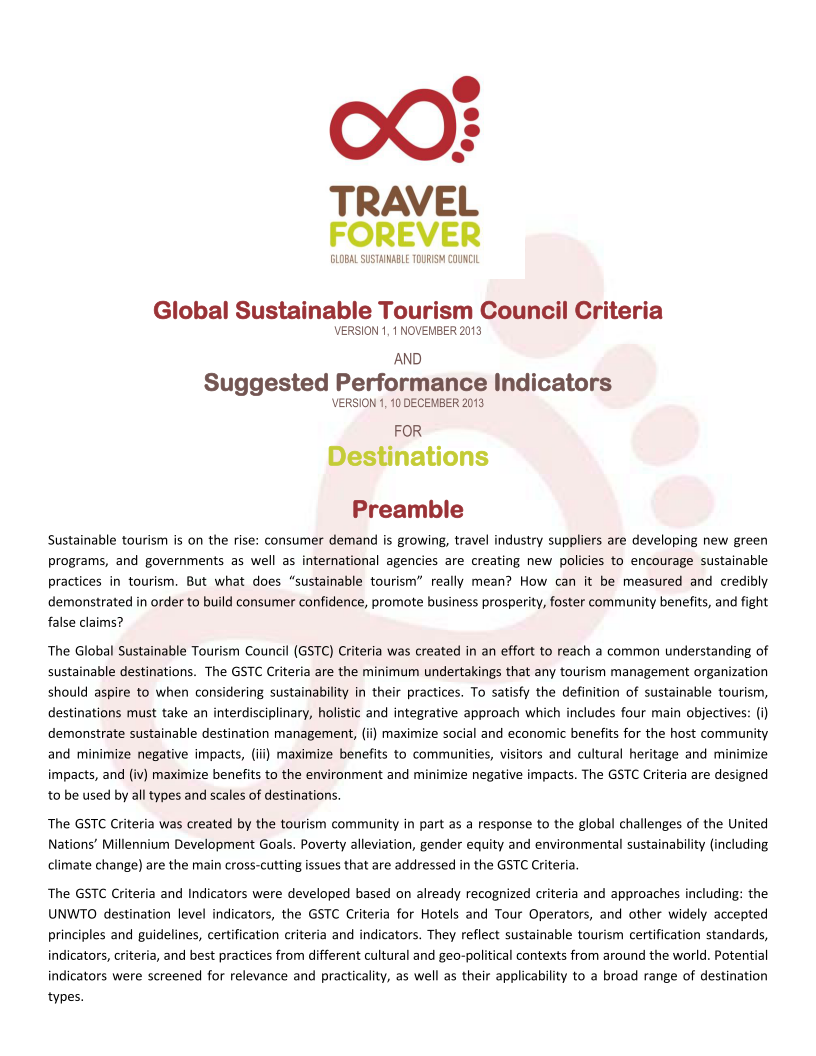 4th CTI-CFF Regional Business Forum on Sustainable Marine Tourism 2015
4th RBF recognized the threats posed by the rapid growth of tourism to the marine environment of the Coral Triangle; 

Business & Govt. leaders called for adoption of  sustainable  tourism  guidelines  and  standards  for  developments  and  investments  in  the  Coral Triangle’s  marine  protected  areas

RBF participants  agreed  that  guidelines for sustainable tourism in CT be largely built on existing globally available guidelines with  some  tailored  components  specific  to  local  conditions; & be revised  to  be  relevant  to  potential  tourism  related  sectors  &  accessible  by  all.

Encouraged CT member countries to adopt GSTC Criteria as baseline standard for sustainability in travel & tourism in MPAs in the CT and adapt Criteria to fit local conditions

Recommendation endorsed by CTI-CFF SOM11, 2015
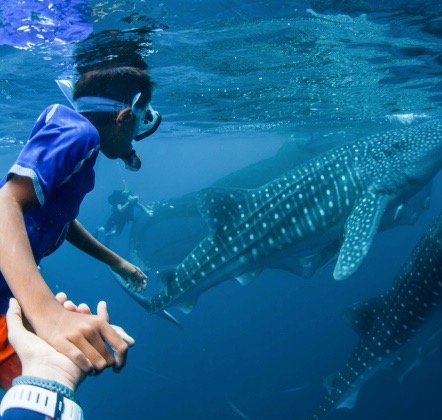 © Diana Himmelspach
Examples of Sustainability Principles and Criteria:
Voluntary minimum standards for guesthouse or ecolodge style accommodation - Sustainability principles/guidelines for building, maintaining and managing eco-lodges; for waste and water management; use of sustainable building materials; application of sustainability design features;
			
Tourism products, e.g. :	
Limits on game fishing, including both numbers and size of fish caught and/or potentially promoting catch and release;
Capacity limits i.e. guide to client ratios or number of visitors to particular;
	
Adopt international standards for vessel and human interactions with marine wildlife as benchmark to be used throughout the Coral Triangle and implement appropriate training and compliance;

Identify and communicate a set of safety standards required for nature and adventure-based activities as well as for commercial road and sea transport;

Coral Triangle Marine Tourism Quality Assurance Standard that aims to ensure visitor satisfaction, environmental and indigenous cultural heritage protection, reef resilience and tourism sustainability.

Source: Developing & Promoting Sustainable Nature–based Tourism in the Coral Triangle destination plans, prospectus, 2017
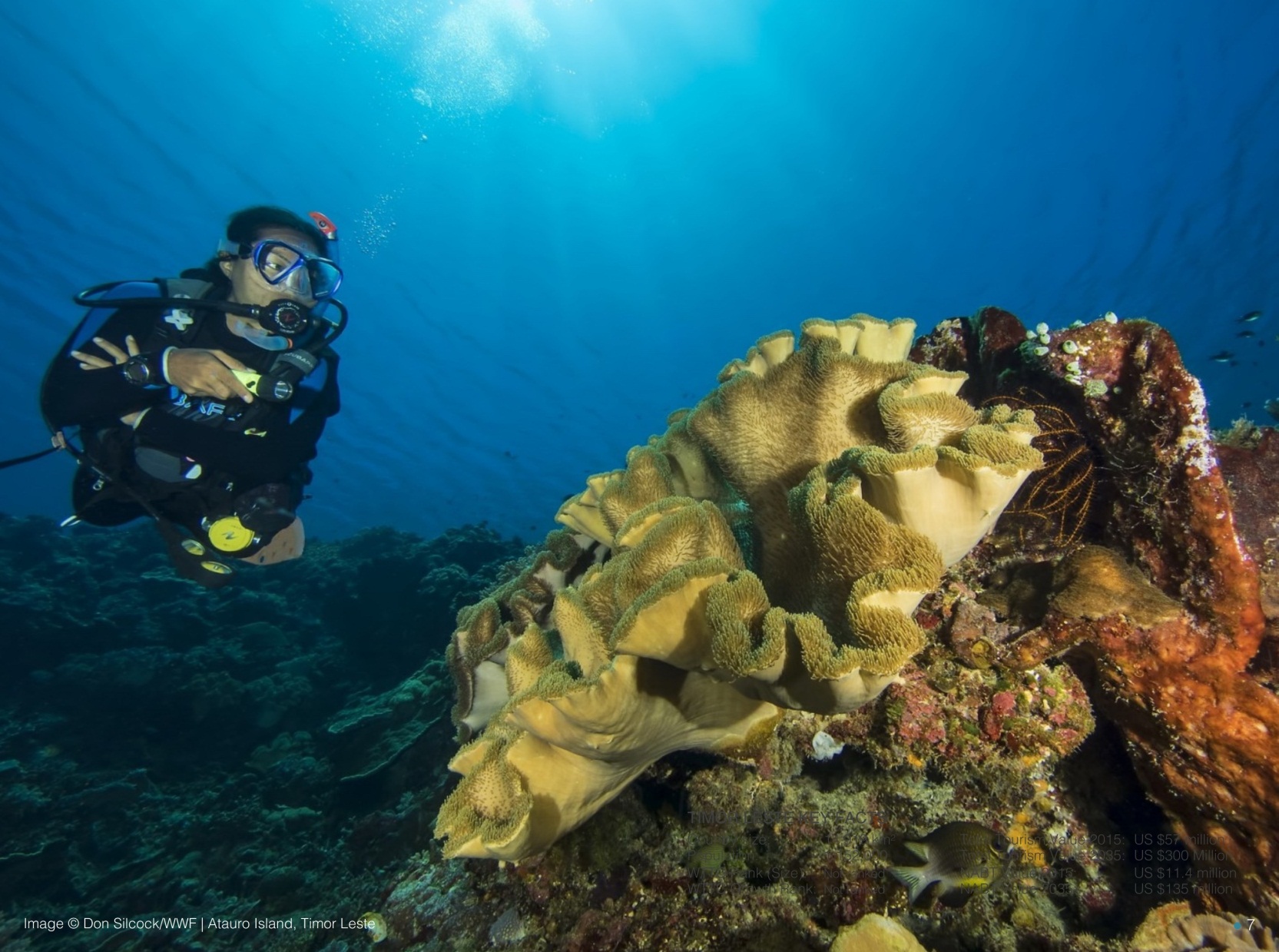 Image © Don Silcock/WWF | 
Atauro Island, Timor-Leste
Why apply sustainability principles and criteria?

Sustainable tourism can contribute to conserving Coral Triangle’s coastal & marine resources & ensuring food security and livelihoods;

Unchecked tourism can compromise sustainability of Coral Triangle’s finite coastal & marine resources; negatively impact local culture; 

Sustainable tourism can harness a dynamic industry to preserve one of the world’s most unique ecosystems and areas of high conservation value;

Provide social and economic benefits for current and future generations

Conservation of natural and cultural heritage values - paramount to long-term sustainability of the region for its communities & visitors

Skills, knowledge and capacity built in the tourism sector and communities for developing, implementing, monitoring successful sustainable tourism enterprises and experiences

Investing in the protection of the natural capital – as foundational tourism assets - of the Coral Triangle. 

Contribute to sustainable Blue Economies
Image © James Morgan | 
Spinner Dolphins, Tetepare Island
Recommendations to Pre-SOM


CTI-CFF to identify and secure funding for the following regional actions to support sustainable marine tourism in the Coral Triangle:

Formulation of a practical set of tourism development and operational guidelines that address the tourism and environmental aspirations of the Coral Triangle countries, and that meet the Global Sustainable Tourism Council (GSTC) criteria. 

Capacity building for Coral Triangle Governments to develop the necessary policy frameworks for implementation and regulation of the guidelines; and

Training and awareness tools for tourism operators and communities to implement and apply the guidelines.